ДОРОГА БЕЗ ОПАСНОСТИ
БИБЛИОТЕКА ОБПОУ «КУРСКИЙ ПЕДАГОГИЧЕСКИЙ КОЛЛЕДЖ»
Правилам движения - наше уважение
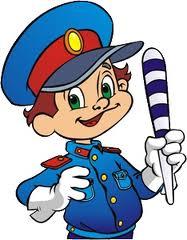 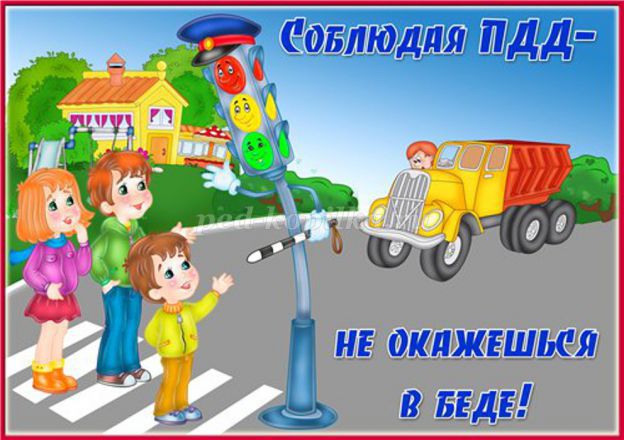 ВЫПОЛНИЛА БИБЛИОТЕКАРЬ СОРОКОВЫХ А.А.
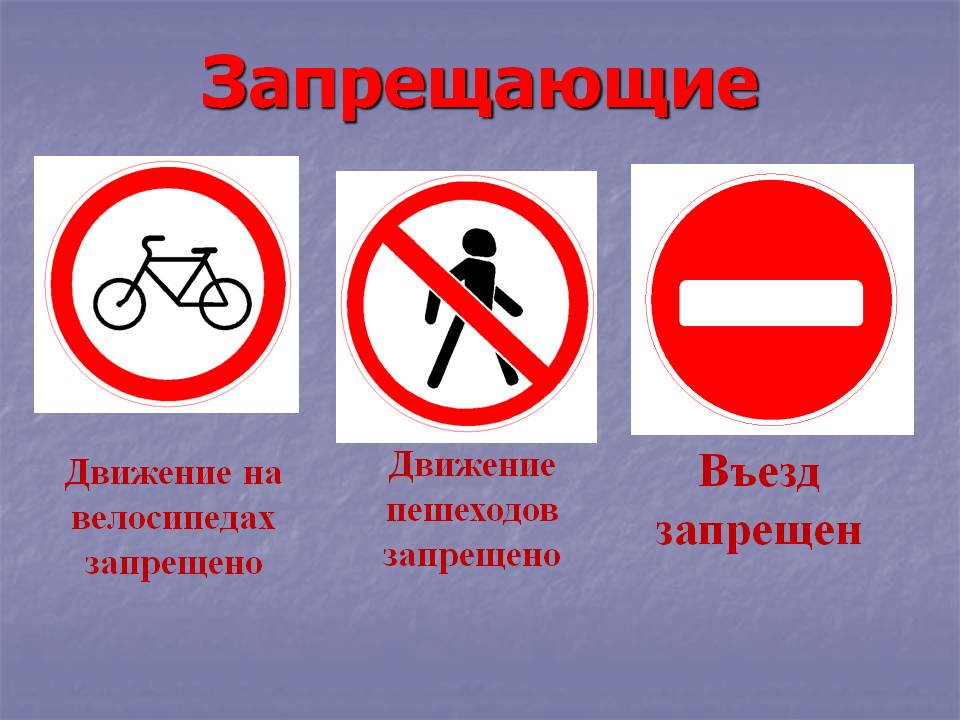 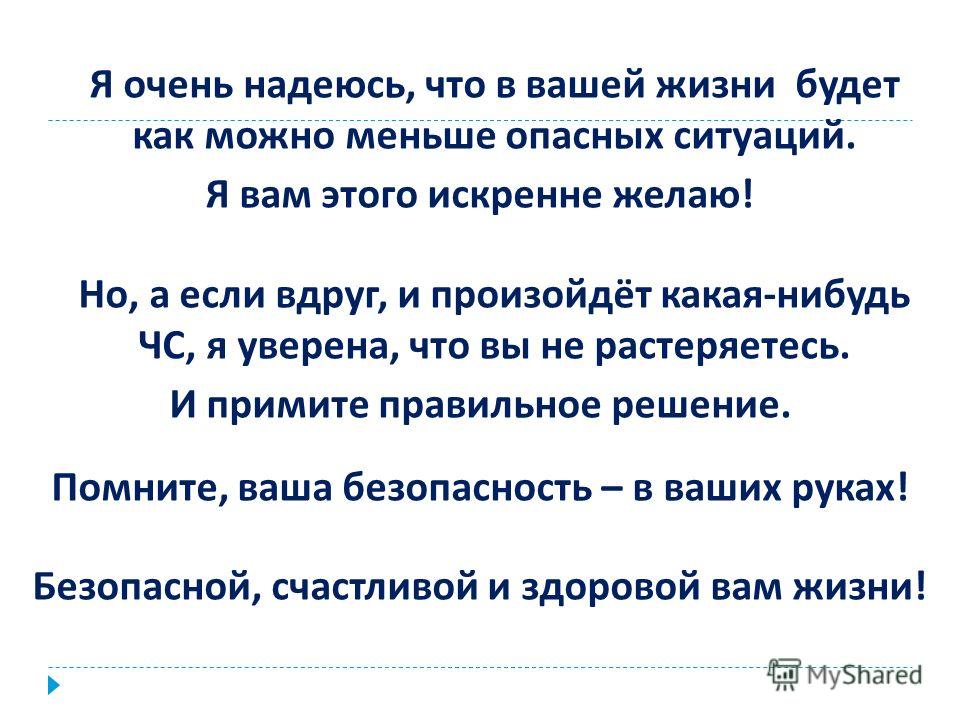